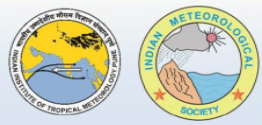 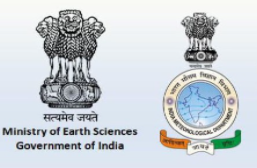 Machine Learning
Deep
Learning
Supervised
Learning
Unsupervised
Learning
Semi-Supervised
Learning
Reinforcement
Learning
Machine Learning Models
Predictive Model
New Monsoon Rainfall Data for Testing
Past Monsoon Rainfall Data for
Training
Data 
Pre-processing Techniques
Classification
(NB, KNN, ANN, SVM, DT, RF)
Regression
(LR, ANNR, SVR, DTR, RR)
Clustering 
(K-means, DBSCAN, GM, Hierarchical,
Agglomerative)
Dimensionality
Reduction
(LDA, PCA, PCR, SVD, ICA)
Self-training
Models
Co-training
Models
Semi-Supervised SVMs (TSVM)
Generative Methods
(EM)
Graph based models
Model-Free RL
(Policy Optimization, Q-Learning)
Model-Based
RL (Learn the model, Given the model)
Discriminative
(MLP, CNN, RNN)
Generative
(GAN, AE, SOM, DBN, RBM)
Hybrid
(CNN+LSTM, GAN+CNN, AE+SVM)
Predicted
Model Results
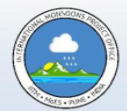 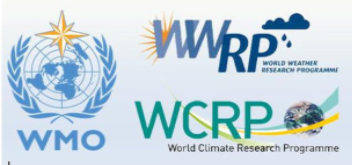 Role of Machine Learning for Indian Monsoon Prediction
Yajnaseni Dash
Centre for Atmospheric Sciences, 
Indian Institute of Technology Delhi
yajnasenidash@gmail.com
Results & Discussion
Introduction
Presently, ML techniques are gaining popularity in other contexts and their lack of application from a climate prediction perspective is a need of concern [5]. The recent progress on artificial neural networks (ANN) based on mathematical techniques to perform non-linear function approximation is remarkable. As per a previous study, 12 different types of neural networks were used for ISMR prediction from 2003 to 2014. ANN accounts for 48% of ISMR prediction approaches [6]. Several experiments were carried out for predicting the Indian monsoon rainfall using different ML techniques [7-15].
The socioeconomic growth of India is influenced by frequent occurrences of excessive rainfall and droughts as about 69% of the Indian population depends on agriculture according to the 2011 census. Forecasting the Indian monsoon is a challenging task and accurate forecasting of the Indian monsoon is required for making better plans for agriculture, power, and water resources.
Fig 1: Taxonomy of machine learning models
Development of ML based predictive models: The ML based predictive models are built-in by following the process flow diagram as shown in figure 2.
Objectives
To gain insight into various machine learning (ML) techniques.

To provide an overview of the applicability of ML techniques for Indian monsoon rainfall prediction.
Summary
Machine learning models are used for forecasting the climate phenomena, extreme weather events, downscaling of climate variables, data assimilation, detecting climate regions, the study of climate predictors and their association with the Indian monsoon, etc. 
Still, exploration of potential of ML techniques for climate science is in preliminary stage, for which there is a dire need for extensive research.
Fig. 2: Mechanism of machine learning based predictive model
ML techniques are gaining popularity due to their wider applicability. The previous studies as shown in following table indicate their potential applicability in Indian monsoon rainfall prediction.
Data & Methodology
Data: The key motivation to construct a ML model is the availability of huge climate data. Several climate datasets are available comprising of time series data, predictor data, climate model data, etc. For instance, the Indian summer monsoon rainfall (ISMR) data is available at the Indian Meteorological Department (IMD) and the Indian Institute of Tropical Meteorology (IITM), Pune [1-2]. Similarly, the predictor Sea Surface Temperature (SST) data is available at the Hadley Centre SST data set (HadSST3) [3-4]. Based upon the requirement, researchers can use the datasets of their choice for research and analysis purposes.
Data pre-processing: It is an important step after collecting the raw data before the application of ML models e.g. data normalization. Then, the data is divided into training and testing phases.
Table 1: Relevant previous studies in our laboratory (Dash et al.)
References
IITM Data Archival, 2016 <http://www.tropmet.res.in/>.
India Meteorological Department, IMD < https://mausam.imd.gov.in/>
Kennedy, JJ, Rayner, NA, Smith, RO, Saunby, M & Parker, DE 2011b ‘Reassessing biases and other uncertainties in sea-surface temperature observations since 1850 part 1: measurement and sampling errors,’ Journal of Geophysical Research, vol.116, D14103.
Kennedy, JJ, Rayner, NA, Smith, RO, Saunby, M & Parker, DE 2011c ‘Reassessing biases and other uncertainties in sea-surface temperature observations since 1850 part 2: biases and homogenisation,’ Journal of Geophysical Research, vol.116, D14104.
Cohen, J, Coumou, D, Hwang, J, Mackey, L, Orenstein, P, Totz, S & Tziperman, E 2019 ‘S2S reboot: An argument for greater inclusion of machine learning in subseasonal to seasonal forecasts,’ Wiley Interdisciplinary Reviews: Climate Change, e00567, vol. 10, no. 2.
Chattopadhyay, M & Chattopadhyay, S 2016 ‘Elucidating the role of topological pattern discovery and support vector machine in generating predictive models for Indian summer monsoon rainfall,’ Theoretical and Applied Climatology, vol. 126, no.1, pp. 93-104.
Sahai, AK, Soman,  MK & Satyan, V 2000 ‘All India summer monsoon rainfall prediction using an artificial neural network,’ Climate Dynamics, vol. 16, pp. 291-302. 
Singh, P & Borah, B 2013 ‘Indian summer monsoon rainfall prediction using artificial neural network,’ Stochastic Environmental Research and Risk Assessment, vol. 27, pp. 1585-1599.
Dash, Y, Mishra, SK, Sahany S & Panigrahi, BK 2018 ‘Indian Summer Monsoon Rainfall Prediction: A Comparison of Iterative and Non-Iterative Approaches,’ Applied Soft Computing, ASOC-4445, pp. 1-13.
Dash, Y, Mishra, SK & Panigrahi, BK 2017 ‘NEMR predictability assessment over Indian peninsula using ELM,’ Proceedings of the 7th International Workshop on Climate Informatics: CI 2017, September 20-23, NCAR Technical Note NCAR/TN-536+PROC, pp.77-80.
Dash, Y, Mishra, SK & Panigrahi, BK 2017a ‘Rainfall prediction of a maritime state (Kerala), India using SLFN and ELM techniques,’ 2017 International Conference on Intelligent Computing, Instrumentation and Control Technologies (ICICICT), Kerala, India, pp. 1714-1718.
Dash, Y, Mishra, SK & Panigrahi, BK 2018b ‘Rainfall Prediction for Kerala state of India using artificial intelligence approaches,’ Computers & Electrical Engineering, vol. 70, pp. 66-73.
Dash, Y, Mishra, SK & Panigrahi, BK 2018c ‘Predictability assessment of northeast monsoon rainfall in India using sea surface temperature anomaly through statistical and machine learning techniques,’ Environmetrics, e2533, pp. 1-10.
Dash, Y, Mishra, SK & Panigrahi, BK 2019 ‘Neural Network Based Approaches for Prediction of the Indian Summer Monsoon Rainfall,’ 2019 2nd International Conference on Intelligent Computing, Instrumentation and Control Technologies (ICICICT), Kerala, India, pp. 550-554.
Dash, Y, Mishra, SK & Panigrahi, BK 2019a ‘Prediction of Southwest Monsoon Rainfall for Kerala, India using ε-SVR Model,’ 2019 2nd International Conference on Intelligent Computing, Instrumentation and Control Technologies (ICICICT), Kerala, India, pp. 746-748
Machine learning Models: ML is categorized into supervised learning, unsupervised learning, semi-supervised learning, reinforcement learning, and deep learning as presented in figure 1.
IWM-7 (22-26 March 2022)
IMD, MoES, NEW DELHI, INDIA